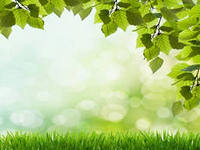 Муниципальное автономное дошкольное образовательное учреждение 
 «Детский сад № 8 города Шимановска»
Презентация к НОД «Какие бывают иголки?»интегрированное «Познавательно-речевое»
Автор: Книга Н. В.
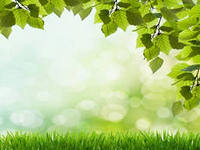 Комар
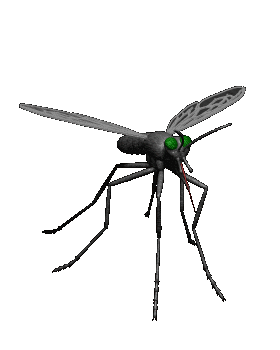 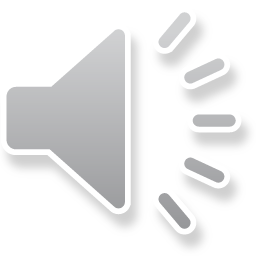 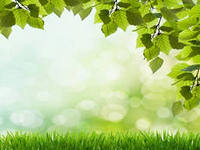 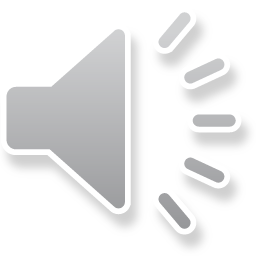 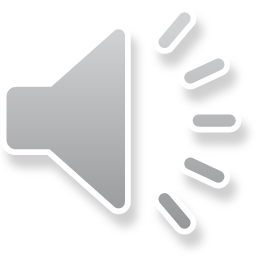 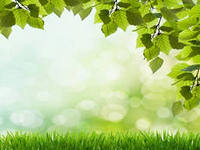 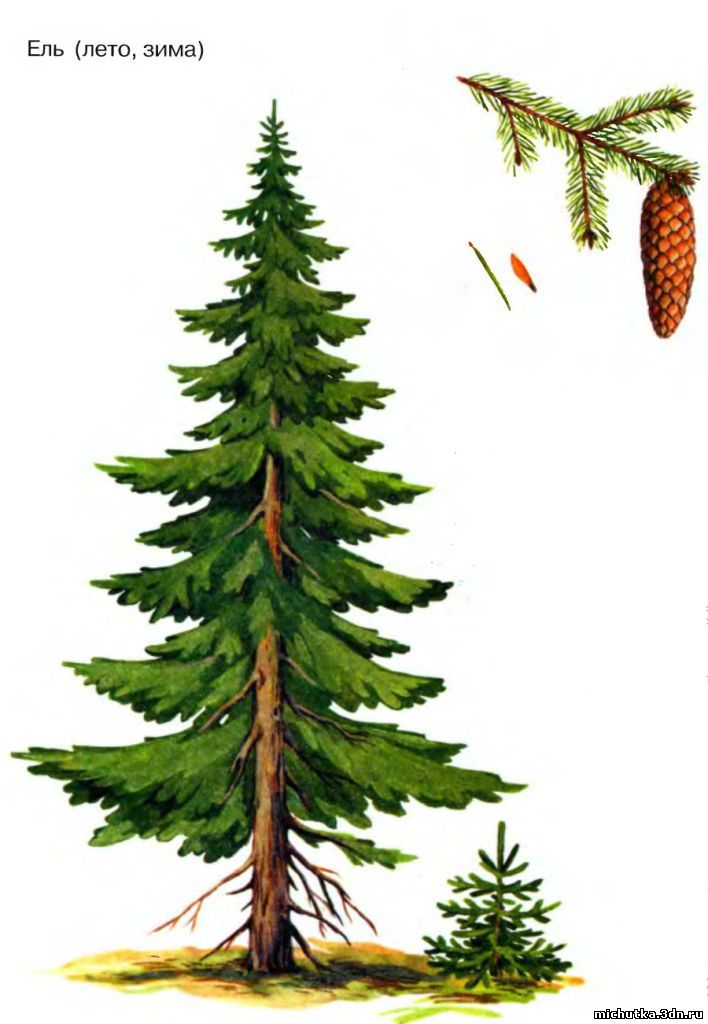 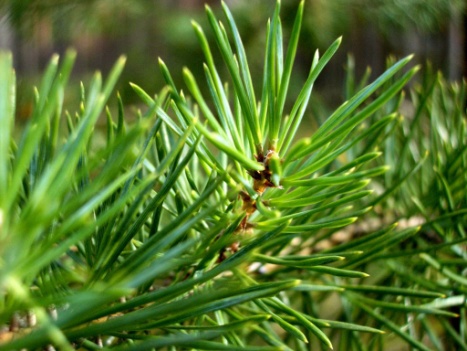 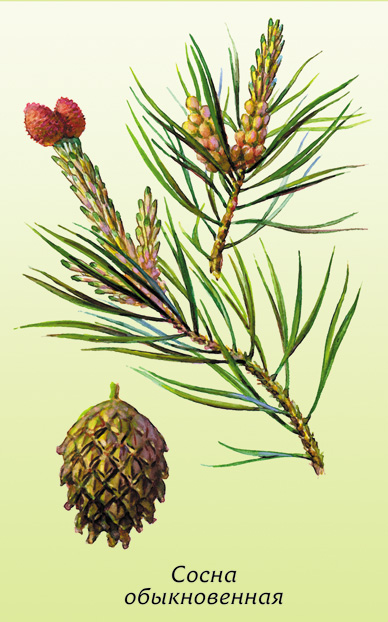 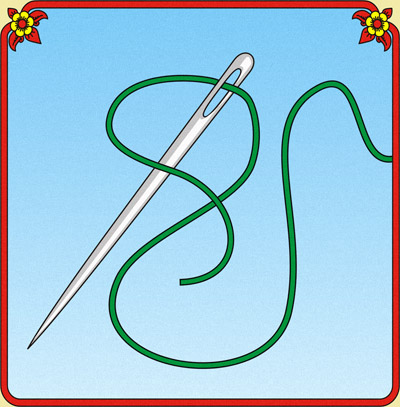 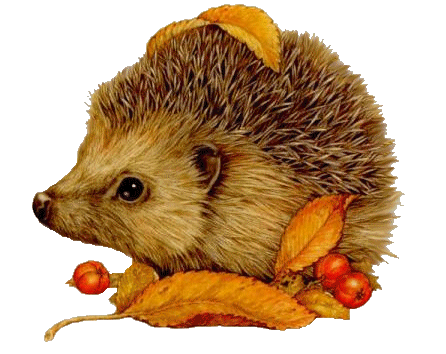 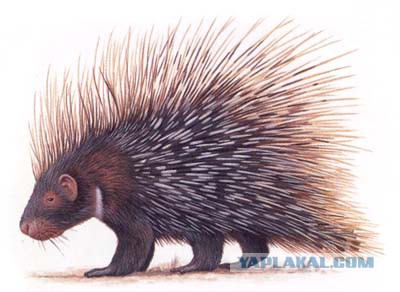 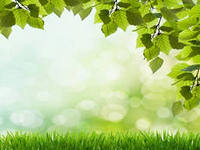 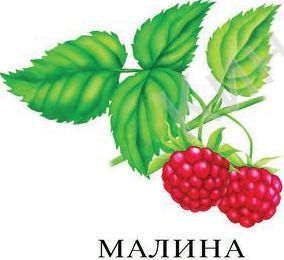 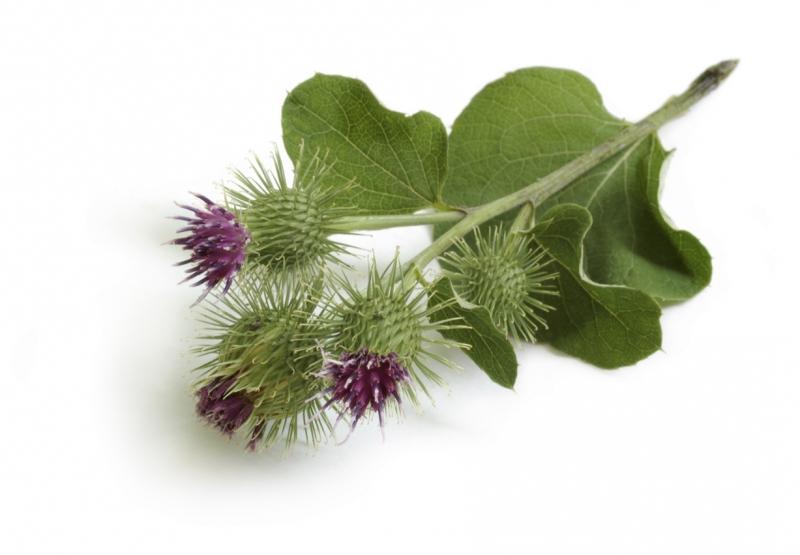 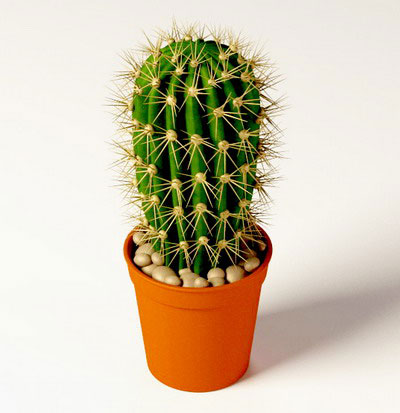 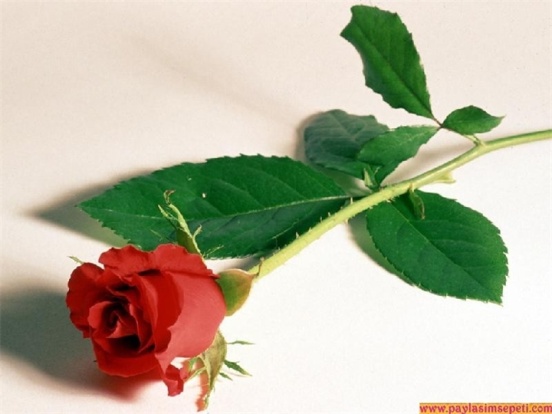 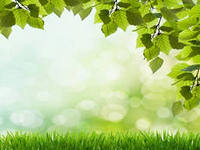 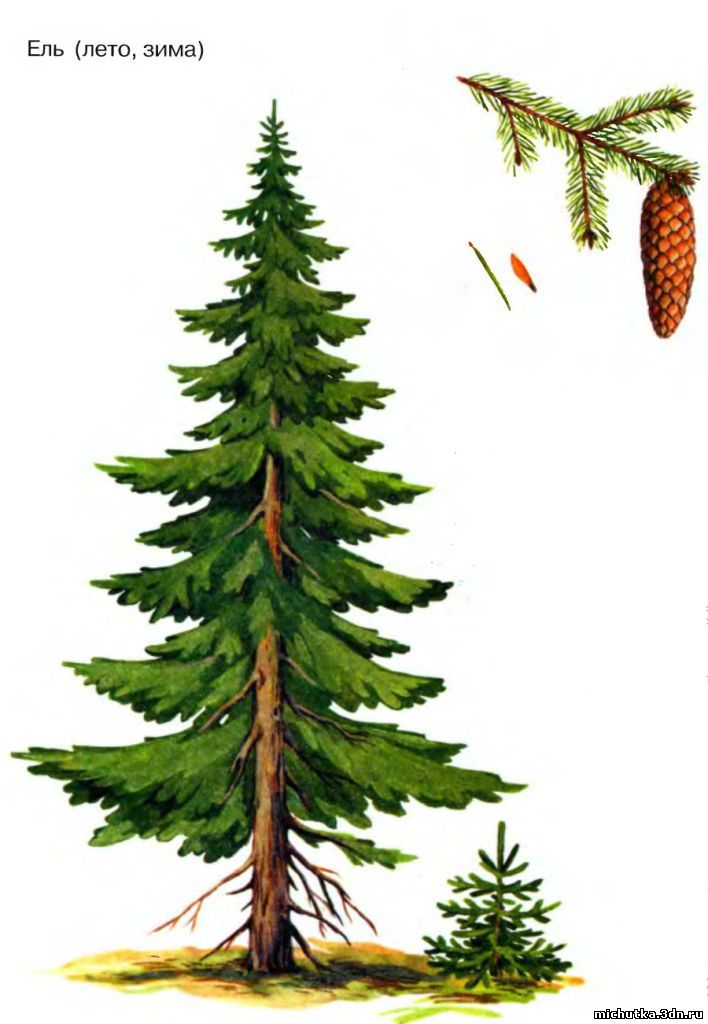 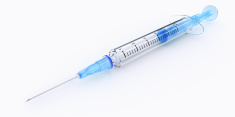 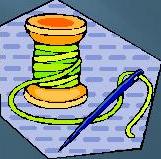 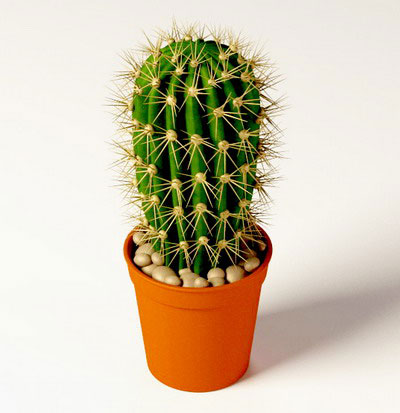 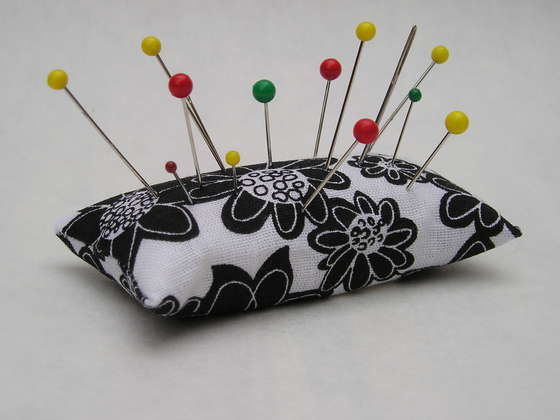 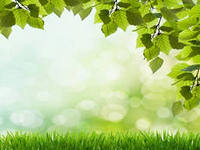 Схема описания
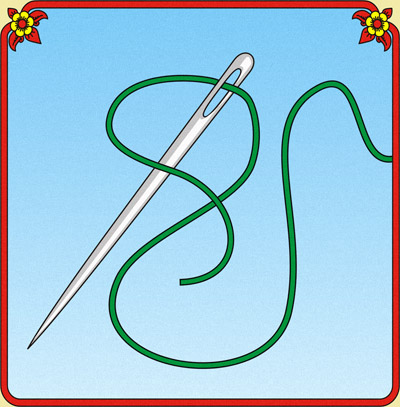 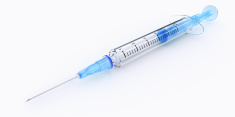 Какая по величине
Как её можно назвать
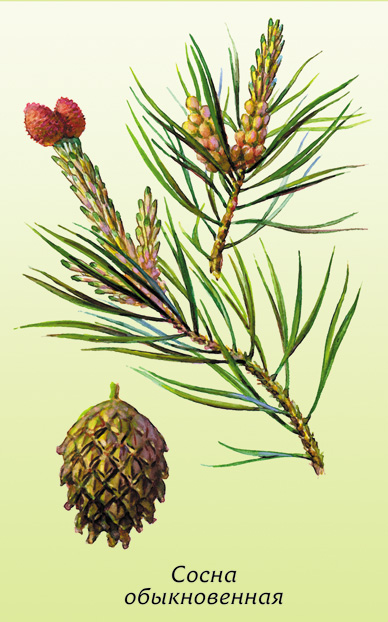 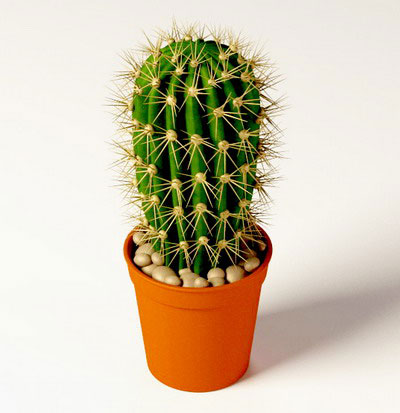 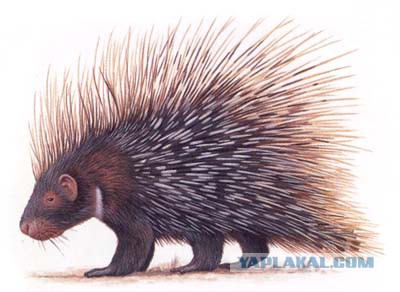 Где можно увидеть
Из чего сделана
(или чья она)
Какого цвета